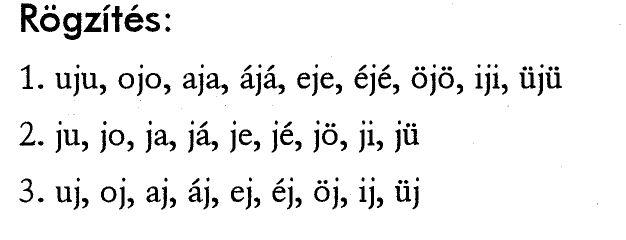 J
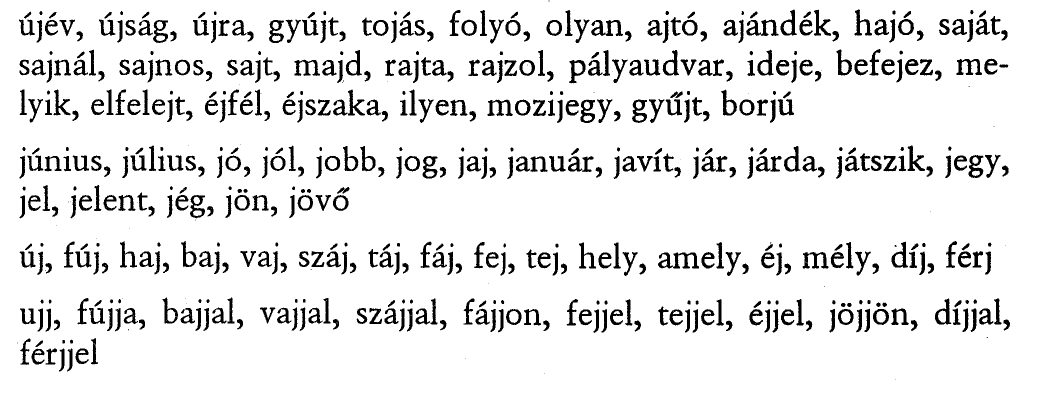 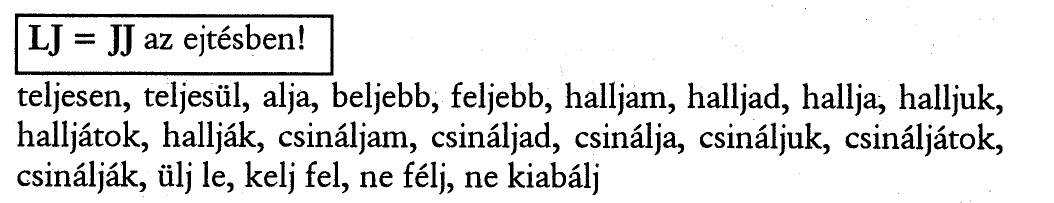 Forrás: Ház Attila, Makra Hajnalka, Szende Virág: Hangoskönyv, Magyar Nyelvi Intézet, Budapest, 2000.
C-CS
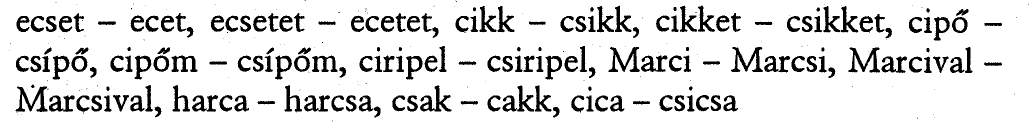 https://image.freepik.com/
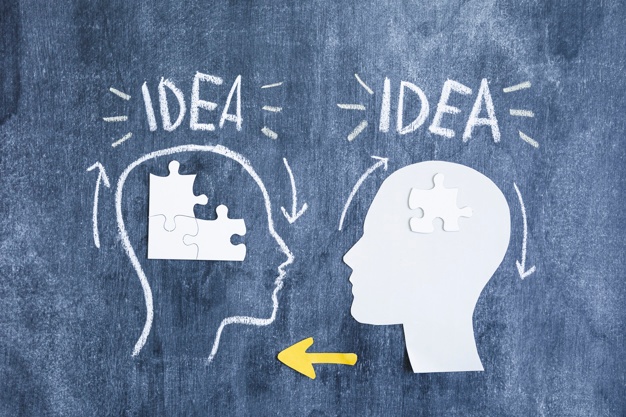 Forrás: Ház Attila, Makra Hajnalka, Szende Virág: Hangoskönyv, Magyar Nyelvi Intézet, Budapest, 2000.
H
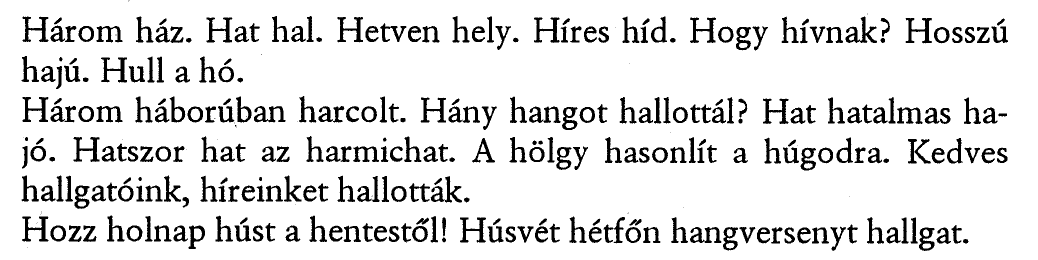 Forrás: Ház Attila, Makra Hajnalka, Szende Virág: Hangoskönyv, Magyar Nyelvi Intézet, Budapest, 2000.
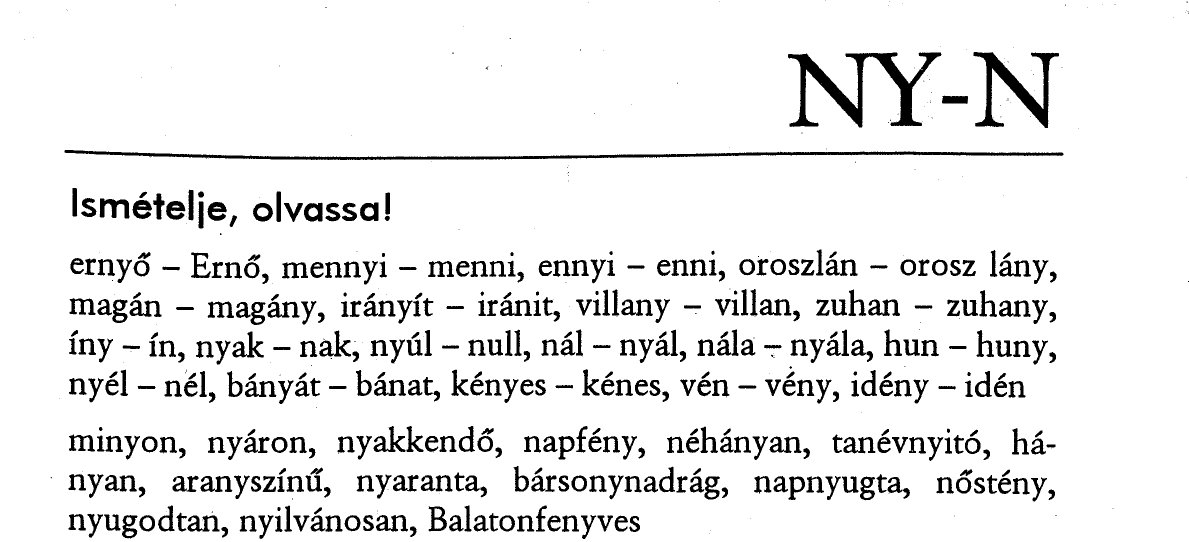 Forrás: Ház Attila, Makra Hajnalka, Szende Virág: Hangoskönyv, Magyar Nyelvi Intézet, Budapest, 2000.
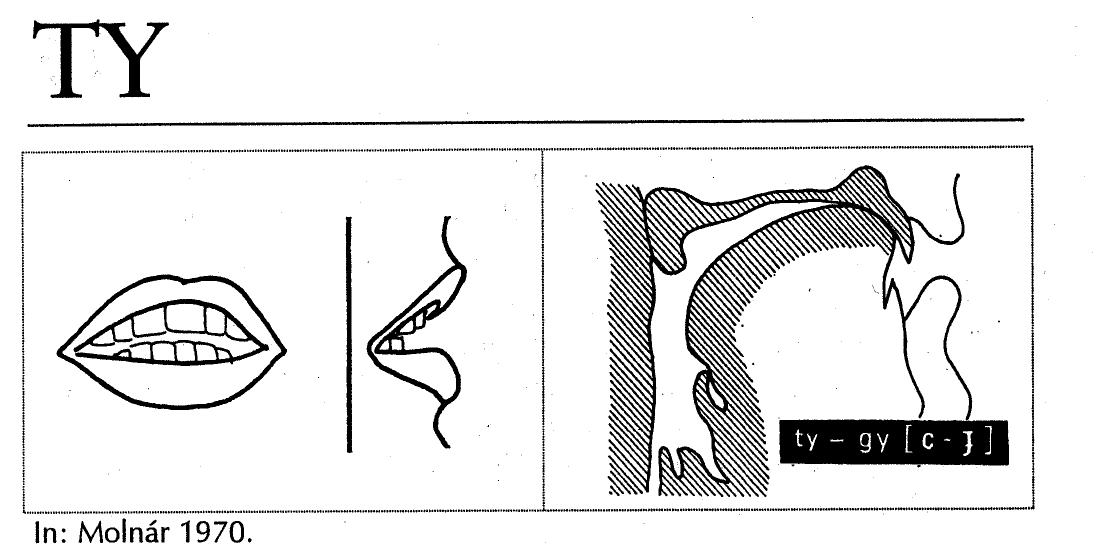 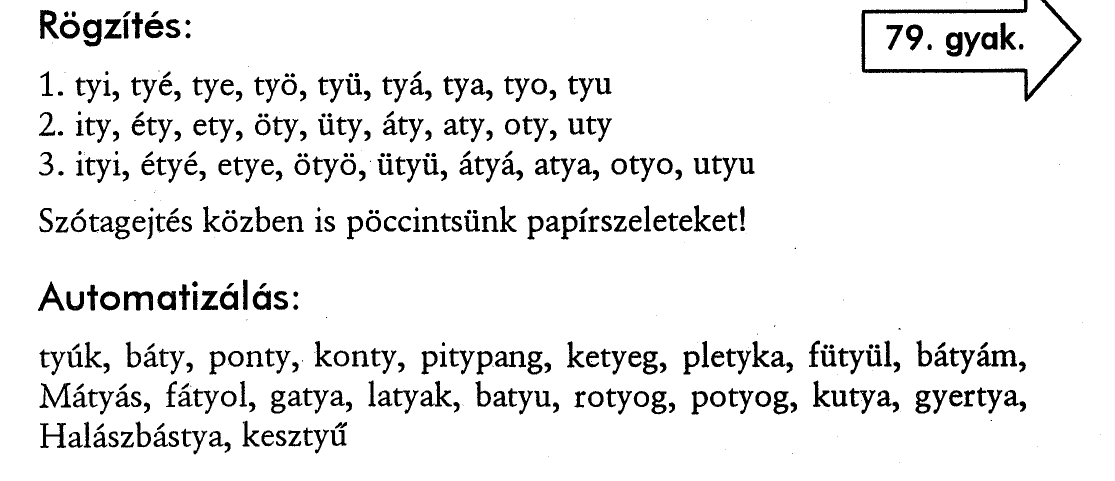 Forrás: Ház Attila, Makra Hajnalka, Szende Virág: Hangoskönyv, Magyar Nyelvi Intézet, Budapest, 2000.
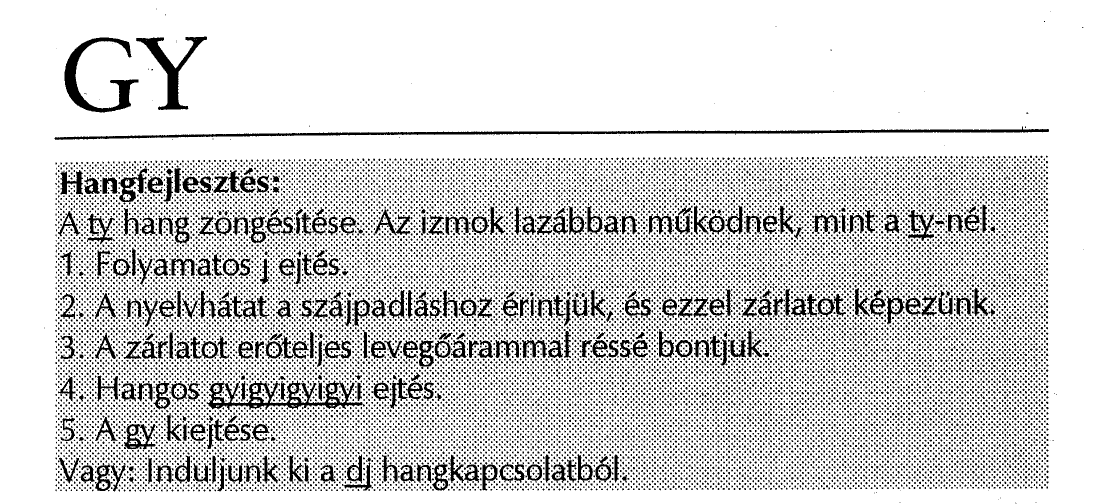 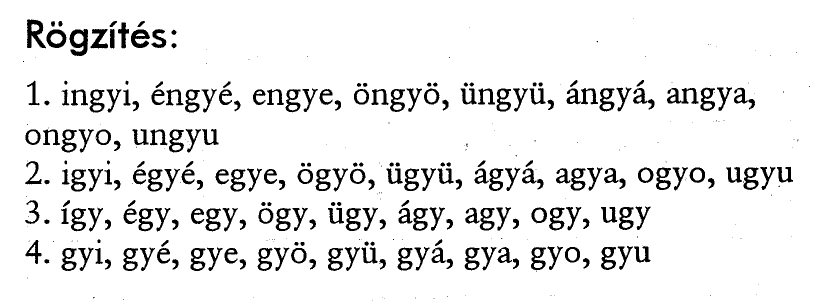 Forrás: Ház Attila, Makra Hajnalka, Szende Virág: Hangoskönyv, Magyar Nyelvi Intézet, Budapest, 2000.
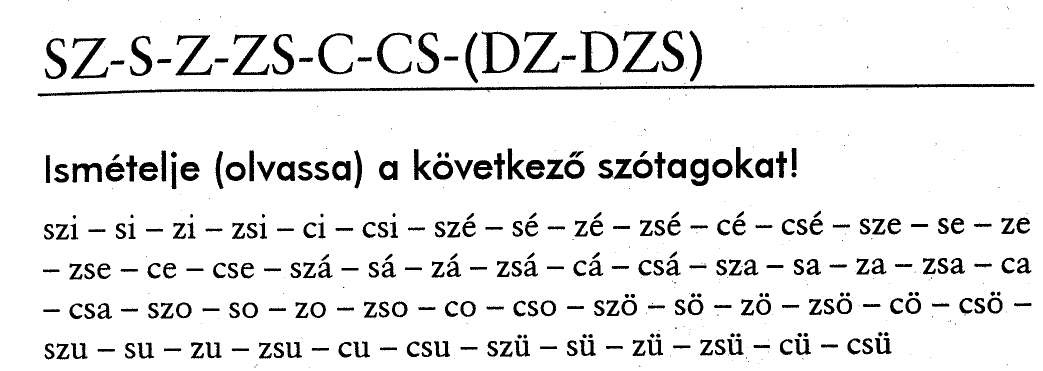 Forrás: Ház Attila, Makra Hajnalka, Szende Virág: Hangoskönyv, Magyar Nyelvi Intézet, Budapest, 2000.
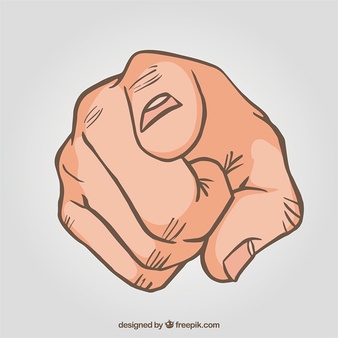 …e    ...e...ed   a    ...e...e...e...   ...e...e...?
...e...e...e...     ...e...ek    ...e...ese    ...e!
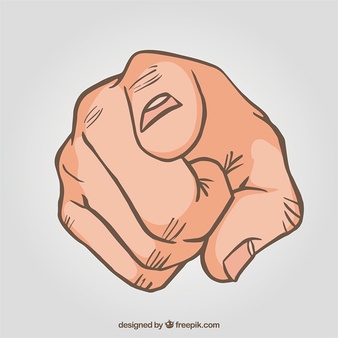 Te    tetted   a    tettetett   tettet?
tettetett     tettek    tettese    te!